لجنة التكنولوجيا من أجل التنمية
الدورة الثانية
بيروت، 21-20 آذار/مارس 2019
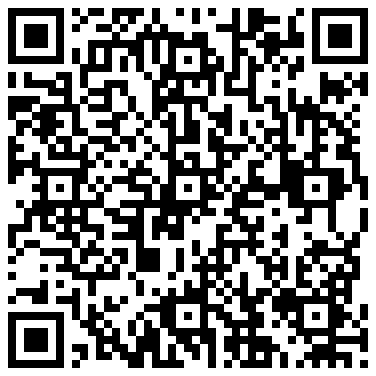 4

تنفيذ أنشطة برنامج عمل الإسكوا والتوصيات الصادرة عن الدورة الأولى للجنة
E/ESCWA/C.8/2019/3
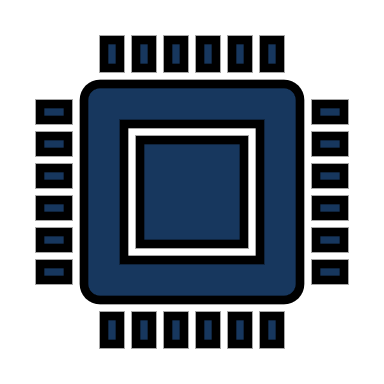 المقدمة
تتناول الورقة أنشطة برنامج التكنولوجيا من أجل التنمية منذ الدورة الأولى – وما تم العمل عليه تنفيذا لتوصيات الدورة الأولى. 

تغطي لفترة السنتين 2016-2017 والسنتين 2018-2019، 

تشمل الأنشطة:
بناء المعرفة – إعداد الدراسات والتقارير والأبحاث
بناء التوافق – عقد منتديات أو مؤتمرات أو اجتماعات للخبراء 
دعم التعاون الفني – ورش عمل بناء القدرات
مراجعة توصيات الدورة الأولى
إعداد دراسات حول تطور ملامح الابتكار، وريادة الأعمال، والإبداع التكنولوجي في المنطقة وبلدانها.
إعداد دراسات حول الأطر التشريعية والتنظيمية لدعم الابتكار، وخاصة آليات تطبيق حماية حقوق الملكية الفكرية في الدول العربية بما يخدم خطة التنمية المستدامة 2030.
دعم الدول في مجال اعتماد وتنفيذ مجموعات متكاملة من المقاييس والمؤشرات لتوجيه عملية إدارة التكنولوجيا والمعرفة والابتكار والمحتوى الرقمي العربي على الإنترنت، ودعم الدول الأعضاء في مجال قياس خدمات الحكومة الإلكترونية، والحكومة المفتوحة، والاقتصاد الرقمي
مراجعة توصيات الدورة الأولى
دعم الدول الأعضاء في مجالات الحكومة الذكية والحكومة المفتوحة وأدواتها ومفاهيمها وتوجيه ذلك لتحفيز الاقتصاد وخدمة المجتمعات بطريقة أفضل.
وضع تصور حول برنامج عمل عربي مشترك لتسريع التحول الرقمي في الدول العربية.
دراسة دور تكنولوجيا المعلومات والاتصالات في تعزيز منظومات العلم والتكنولوجيا والابتكار والتعاون مع الدول المعنية في هذا المجال.
مساعدة الدول الأعضاء على إيصال مبادراتها التي تستثمر إمكانات العلم والتكنولوجيا والابتكار في تحقيق أهداف التنمية المستدامة إلى المنصات العالمية
المحتوى
مجتمع المعلومات - سد الفجوة الرقمية
حوكمة الإنترنت 
الاقتصاد الرقمي في المنطقة العربية 
الحكومة الذكية والرقمية والمفتوحة
الابتكار من أجل التنمية 
التكنولوجيات الرائدة للبلدان العربية
المحتوى
مجتمع المعلومات - سد الفجوة الرقمية
حوكمة الإنترنت 
الاقتصاد الرقمي في المنطقة العربية 
الحكومة الذكية والرقمية والمفتوحة
الابتكار من أجل التنمية 
التكنولوجيات الرائدة للبلدان العربية
1-   تنفيذ برنامج عمل الإسكوا
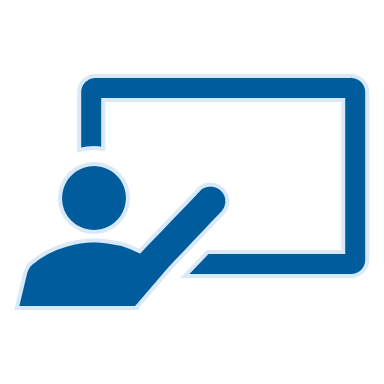 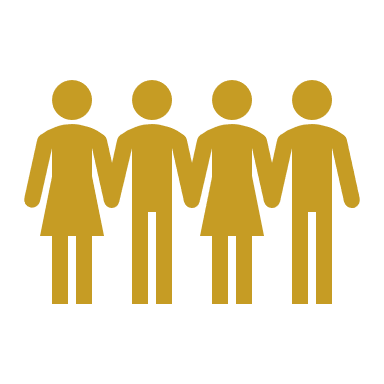 مجتمع المعلومات: سد الفجوة الرقمية

المتابعة على نتائج قمة مجتمع المعلومات وربطها بأهداف التنمية المستدامة

المساهمة في تقرير لجنة تسخير العلم والتكنولوجيا لأغراض التنمية

المنتدى العربي الرفيع المستوى حول القمة العالمية لمجتمع المعلومات وخطة التنمية المستدامة لعام 2030
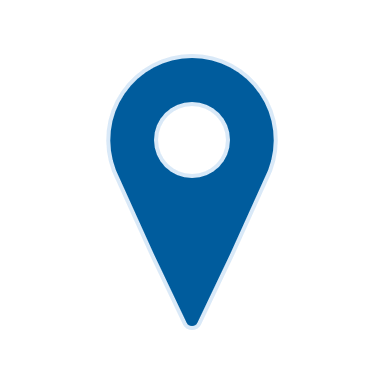 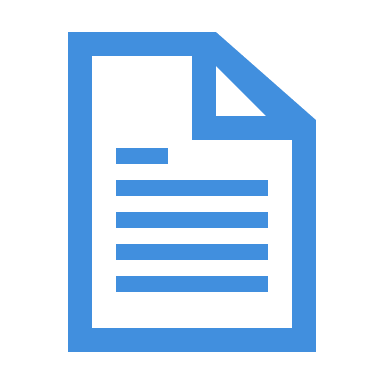 1-   تنفيذ برنامج عمل الإسكوا
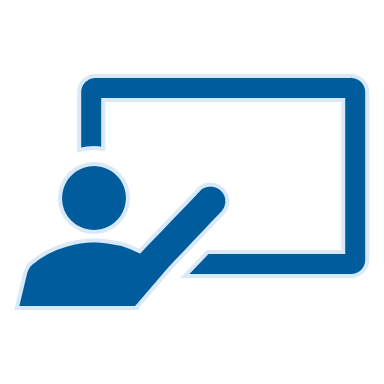 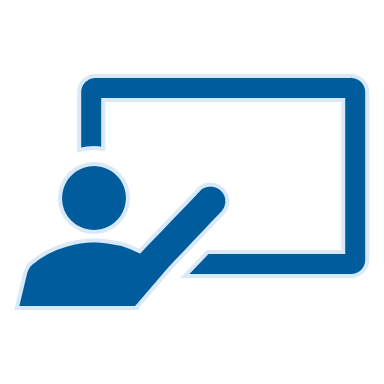 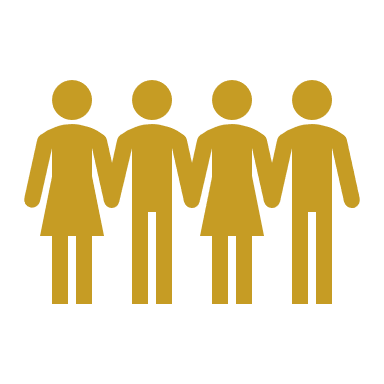 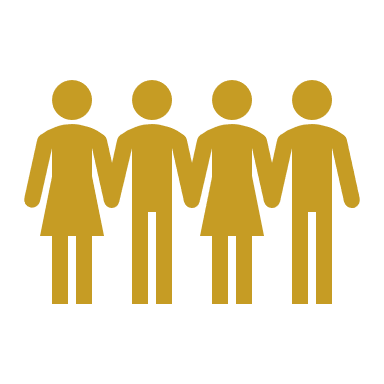 مجتمع المعلومات: سد الفجوة الرقمية

دراسة حول التكنولوجيا الرقمية من أجل التنمية: الآفاق العربية في عام 2030

اجتماع وزاري حول دراسة التكنولوجيا من أجل التنمية: آفاق البلدان العربية في عام 2030

الاجتماع ﺍﻻﺳﺗﺷﺎﺭﻱ ﺍﻟﻌﺭﺑﻲ ﺍﻟﺩﻭﻟﻲ ﺣﻭﻝ ﺍﻟﺗﻛﻧﻭﻟﻭﺟﻳﺎ ﺍﻟﺭﻗﻣﻳﺔ ﻣﻥ ﺃﺟﻝ التنمية المستدامة ﻭﺍﻟﻌﻣﻠﻳﺎﺕ ﺍﻹﻗﻠﻳﻣﻳﺔ ﺫﺍﺕ ﺍﻟﺻﻠﺔ
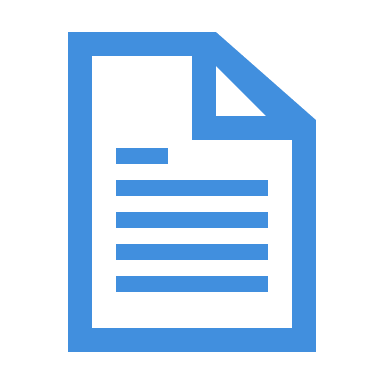 1-   تنفيذ برنامج عمل الإسكوا
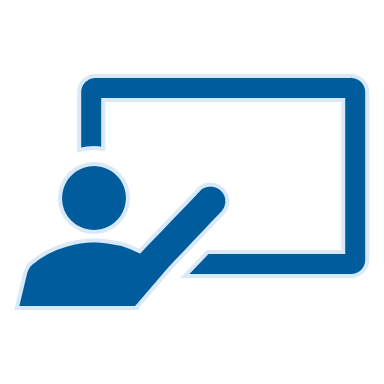 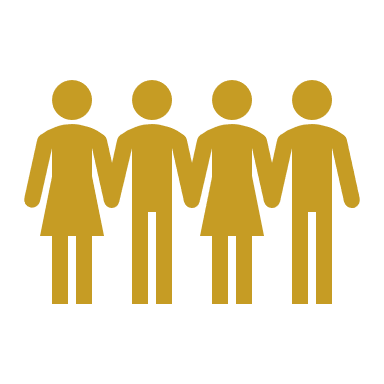 مجتمع المعلومات: سد الفجوة الرقمية

التقرير العربي للتنمية الرقمية 2019

اجتماع حول التقارير الوطنية للتنمية الرقمية
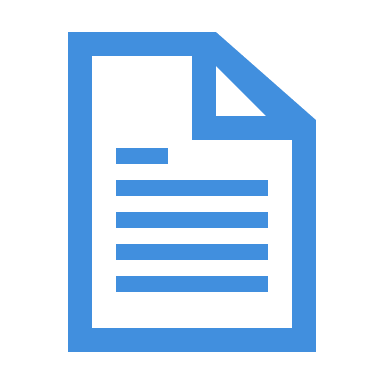 المحتوى
مجتمع المعلومات - سد الفجوة الرقمية
حوكمة الإنترنت 
الاقتصاد الرقمي في المنطقة العربية 
الحكومة الذكية والرقمية والمفتوحة
الابتكار من أجل التنمية 
التكنولوجيات الرائدة للبلدان العربية
1-   تنفيذ برنامج عمل الإسكوا
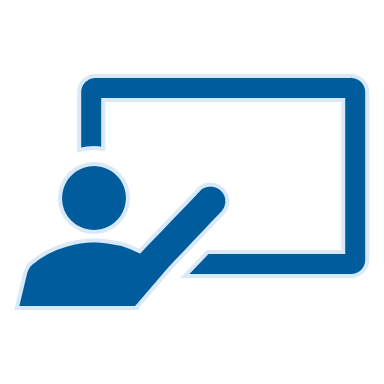 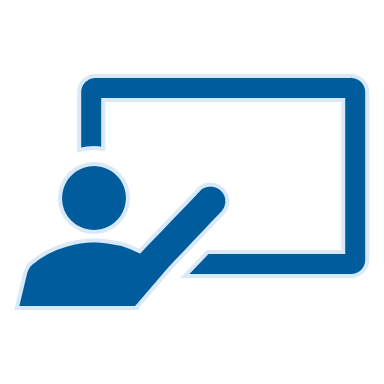 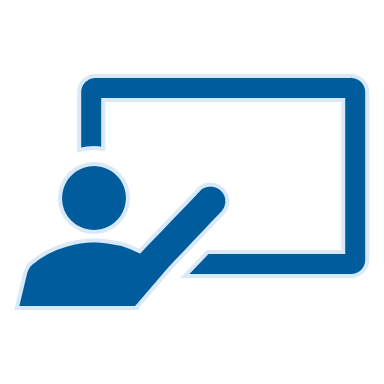 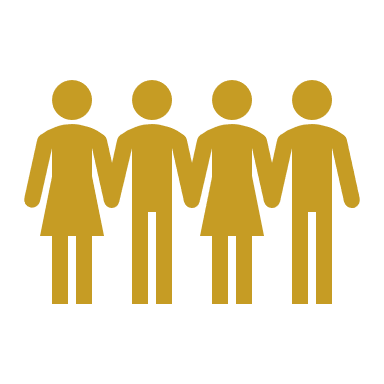 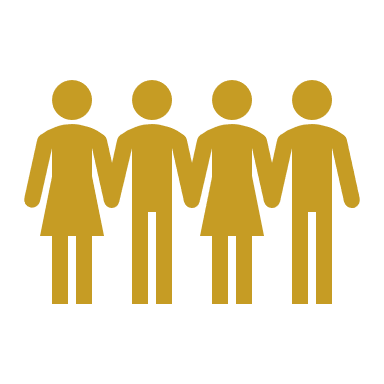 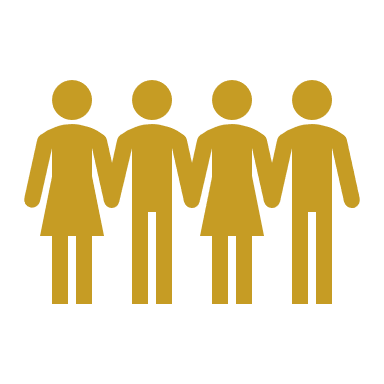 حوكمة الإنترنت 

تطوير المنتدى العربي لحوكمة الإنترنت ووضع ميثاق لعمليته

اجتماع حول الإصدار الثاني لخريطة الطريق العربية لحوكمة الإنترنت للسنوات العشر القادمة

خريطة الطريق العربية لحوكمة الإنترنت - الإصدار الثاني

اجتماع المشاورات المفتوحة واللجنة الاستشارية المتعددة الأطراف تحضيراً للاجتماع الخامس للمنتدى العربي لحوكمة الإنترنت (2018)
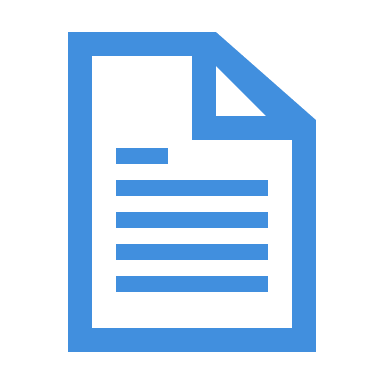 1-   تنفيذ برنامج عمل الإسكوا
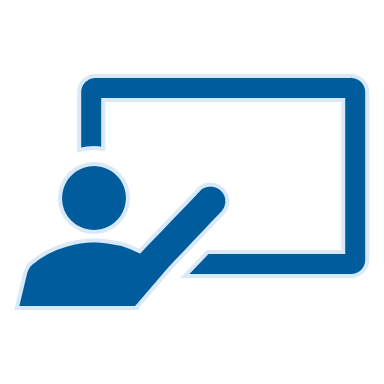 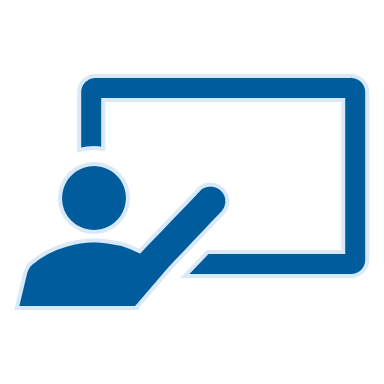 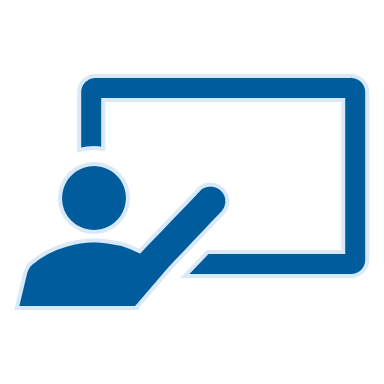 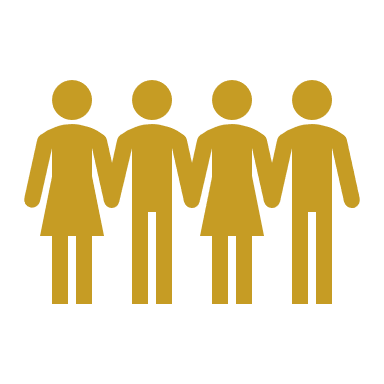 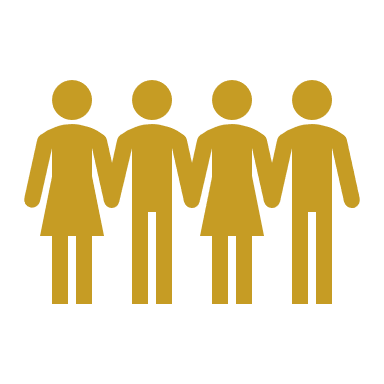 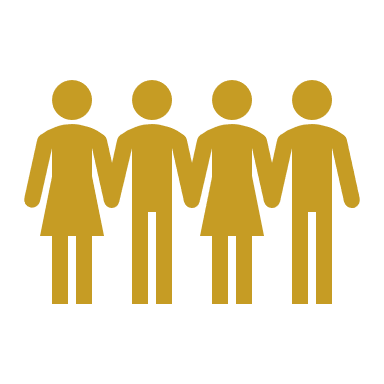 حوكمة الإنترنت 

الحوار الإقليمي العربي واجتماع الخبراء حول ترابط حوكمة الإنترنت والأمن السيبراني- تعزيز الثقة في الفضاء السيبراني (2018)
الاجتماع التحضيري الثالث للمنتدى العربي الخامس لحوكمة الإنترنت (2019) 
المساهمة في إنشاء منتدى حوكمة الإنترنت اللبناني
المحتوى
مجتمع المعلومات - سد الفجوة الرقمية
حوكمة الإنترنت 
الاقتصاد الرقمي في المنطقة العربية 
الحكومة الذكية والرقمية والمفتوحة
الابتكار من أجل التنمية 
التكنولوجيات الرائدة للبلدان العربية
1-   تنفيذ برنامج عمل الإسكوا
الاقتصاد الرقمي في المنطقة العربية 

دراسة حول الروابط بين القمة العالمية لمجتمع المعلومات وأهداف التنمية المستدامة في مجال العمالة والصناعة والنمو الاقتصادي

دراسة حول الجيل القادم من البنية الأساسية الرقمية: التحديات والفرص من أجل التنمية في المنطقة العربية

دراسة حول منظور الاقتصاد الرقمي في المنطقة العربية
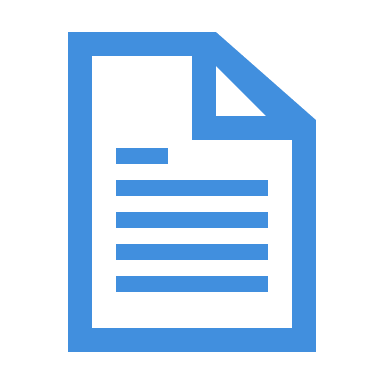 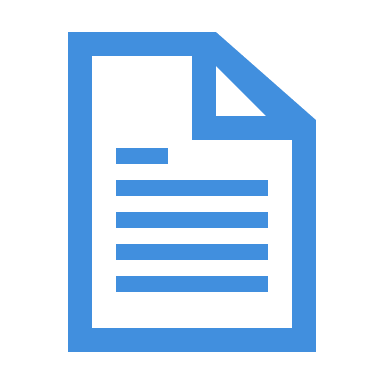 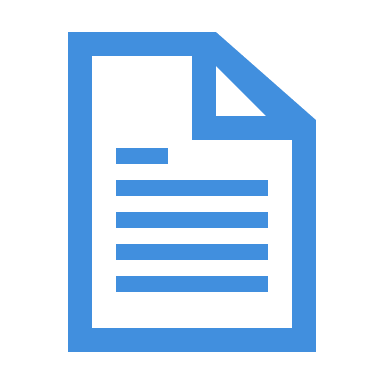 المحتوى
مجتمع المعلومات - سد الفجوة الرقمية
حوكمة الإنترنت 
الاقتصاد الرقمي في المنطقة العربية 
الحكومة الذكية والرقمية والمفتوحة
الابتكار من أجل التنمية 
التكنولوجيات الرائدة للبلدان العربية
1-   تنفيذ برنامج عمل الإسكوا
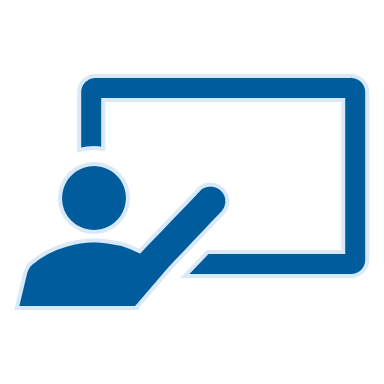 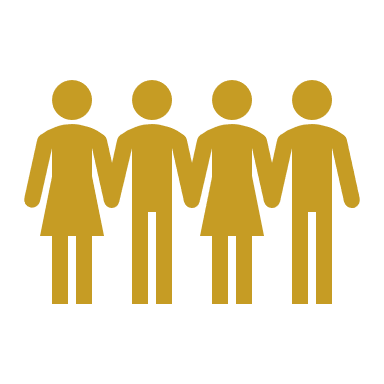 الحكومة الذكية والرقمية والمفتوحة

دراسة حول التحوّل الرقمي الذكي في الحكومة (2017)

مشروع تعزيز التنمية المؤسساتية لاعتماد نُهُج تشاركية في سبيل تحقيق أهداف التنمية المستدامة (2018-2019)

اجتماع فريق الخبراء حول الحكومة المفتوحة: التكنولوجيات الحديثة من أجل تحقيق المزيد من الشفافية والمساءلة على مستوى الحكومة (2017)

دراسة حول تعزيز الحكومة المفتوحة في المنطقة (2018)
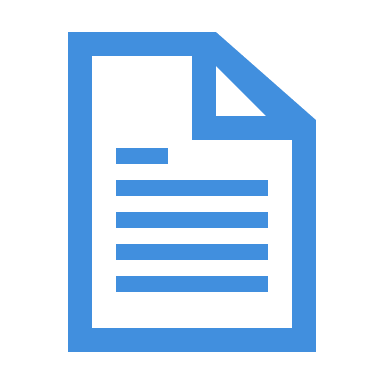 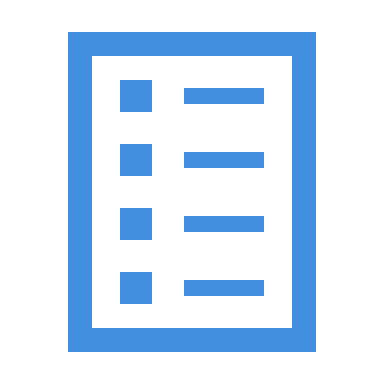 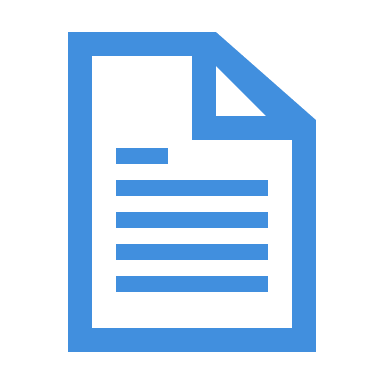 1-   تنفيذ برنامج عمل الإسكوا
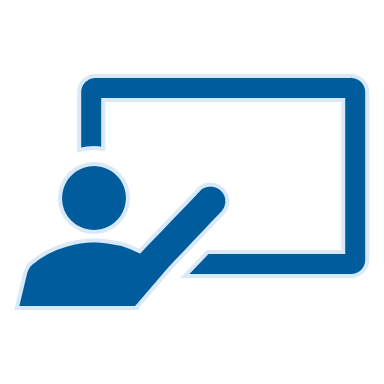 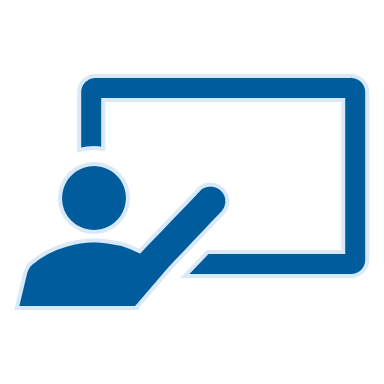 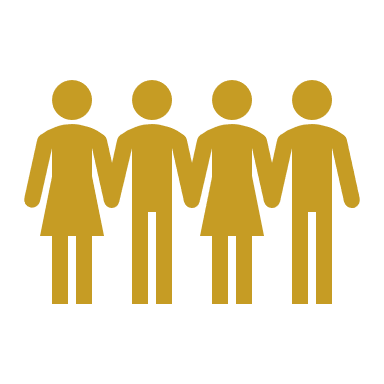 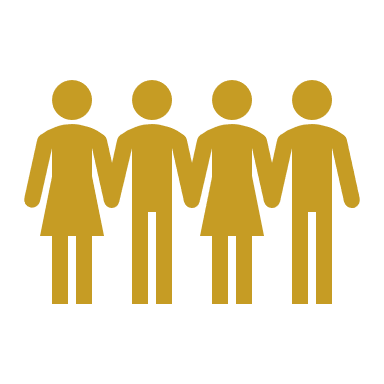 الحكومة الذكية والرقمية والمفتوحة

مواد تدريبية لتنمية القدرات في مجالات المشاركة والتعاون والإشراك (2019)

ورشة عمل لبناء القدرات حول الحكومة المفتوحة في المنطقة العربية (2018)

ورشة عمل وطنية حول الحكومة المفتوحة والبيانات المفتوحة في السودان (2018)

دليل نُضج الخدمات الحكومية الإلكترونية والنقالة (2019)
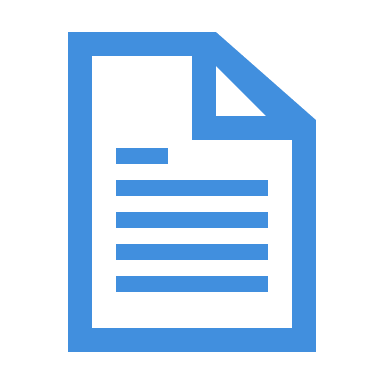 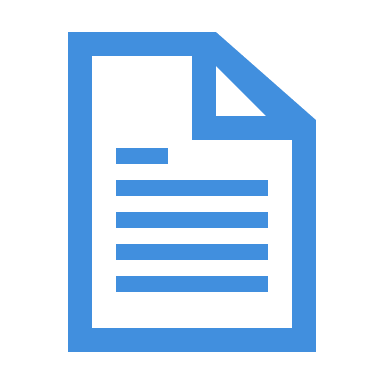 المحتوى
مجتمع المعلومات - سد الفجوة الرقمية
حوكمة الإنترنت 
الاقتصاد الرقمي في المنطقة العربية 
الحكومة الذكية والرقمية والمفتوحة
الابتكار من أجل التنمية 
التكنولوجيات الرائدة للبلدان العربية
1-   تنفيذ برنامج عمل الإسكوا
الابتكار من أجل التنمية 

دراسة حول سياسة الابتكار للتنمية المستدامة الشاملة في المنطقة العربية (2017)

دراسة حول ملامح الابتكار في البلدان العربية: تحليل نقدي (2017)

تقرير حول التكنولوجيا والابتكار مع التركيز على خطة عام 2030: الابتكار المجتمعي لتحسين الرفاه الاجتماعي

وثيقة إرشادات من أجل تعزيز الابتكار في القطاع العام في المنطقة العربية (2017)
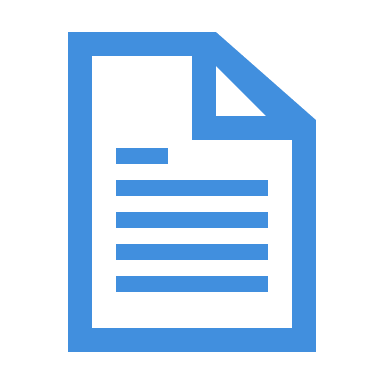 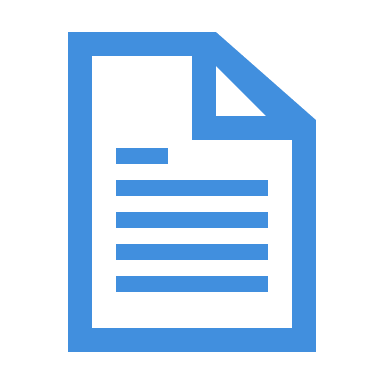 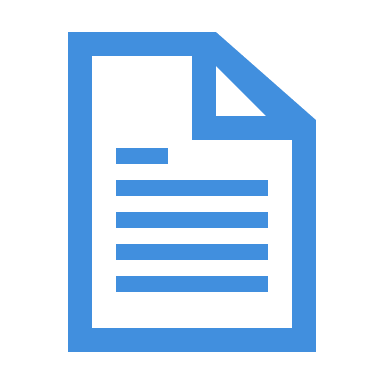 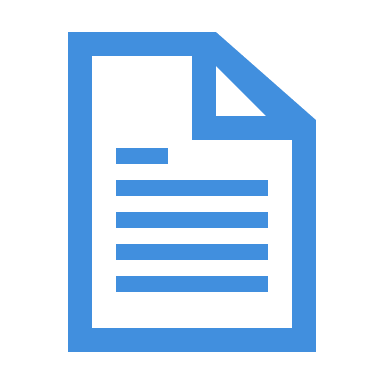 1-   تنفيذ برنامج عمل الإسكوا
الابتكار من أجل التنمية 

تقرير حول تعزيز الابتكار في الشركات الصغيرة والمتوسطة في المنطقة العربية (2018)

تقرير حول الابتكار وريادة الأعمال لتوفير فرص عمل للنساء والشباب (2019)

دراسة حول الابتكار والتوقعات التكنولوجية للمنطقة العربية: الآفاق العربية لعام 2030 (2019)
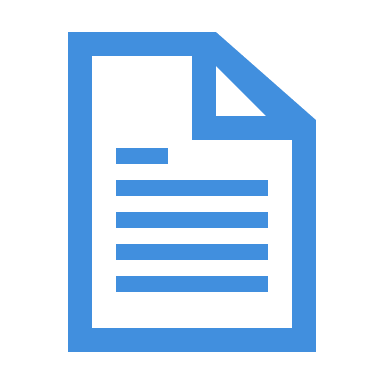 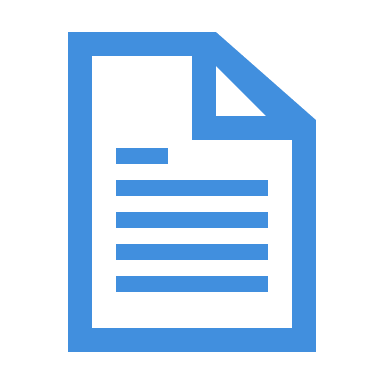 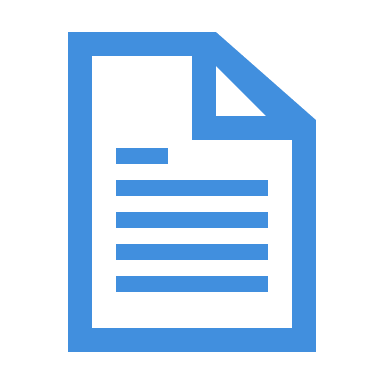 1-   تنفيذ برنامج عمل الإسكوا
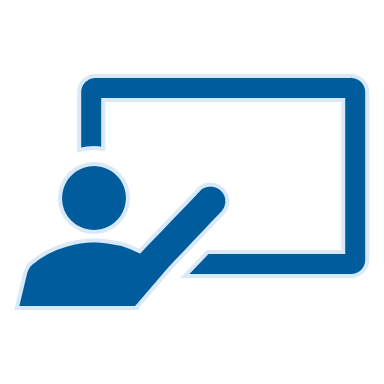 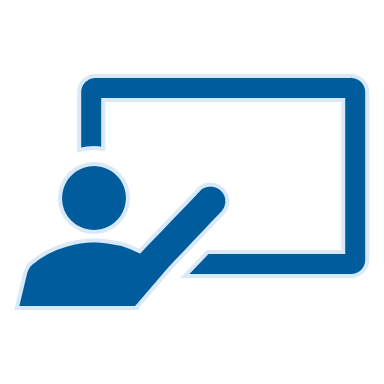 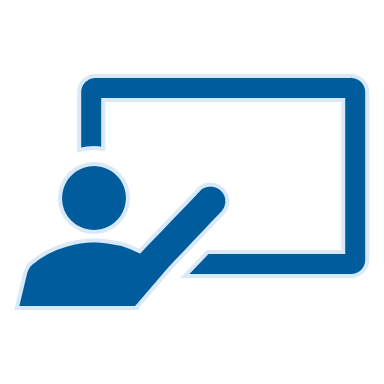 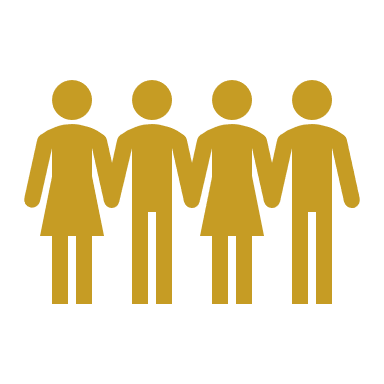 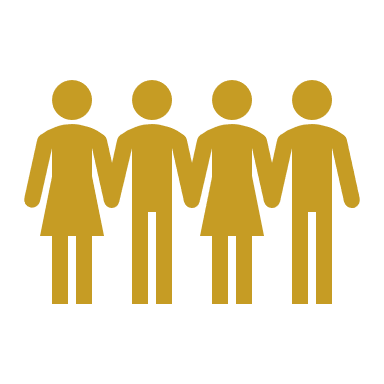 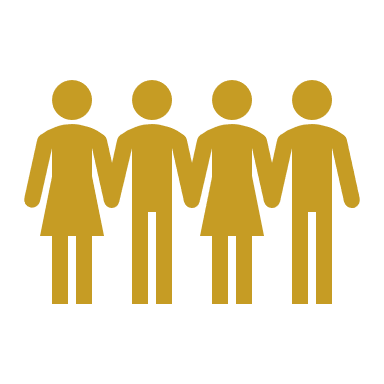 الابتكار من أجل التنمية 

ورشة عمل لتعزيز الابتكار في القطاع العام في المنطقة العربية (2017)

اجتماع فريق خبراء حول الابتكار والتكنولوجيا من أجل تحقيق خطة التنمية المستدامة لعام 2030 (2017)

ورشة عمل حول الابتكار لتحقيق أهداف التنمية المستدامة في المنطقة العربية (2018)
المحتوى
مجتمع المعلومات - سد الفجوة الرقمية
حوكمة الإنترنت 
الاقتصاد الرقمي في المنطقة العربية 
الحكومة الذكية والرقمية والمفتوحة
الابتكار من أجل التنمية 
التكنولوجيات الرائدة للبلدان العربية
1-   تنفيذ برنامج عمل الإسكوا
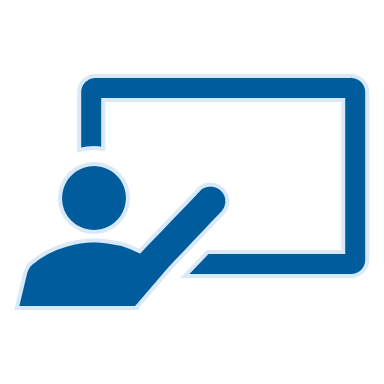 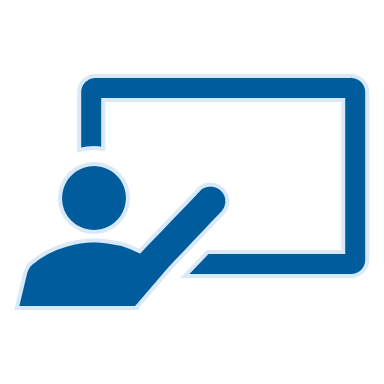 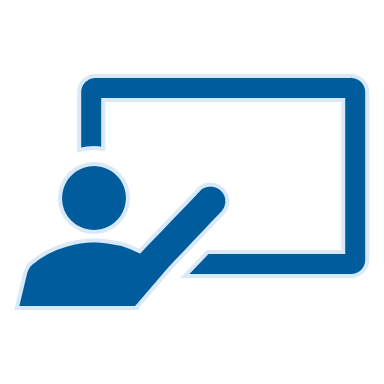 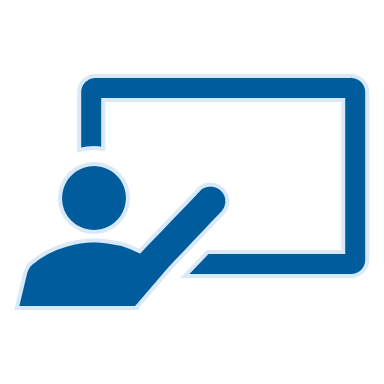 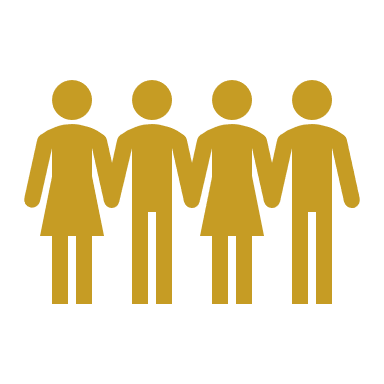 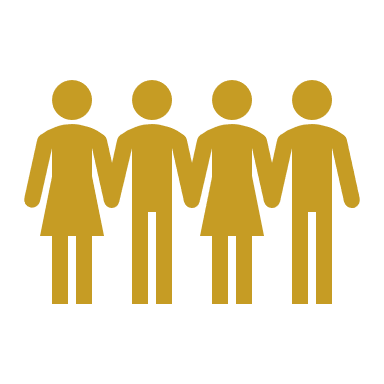 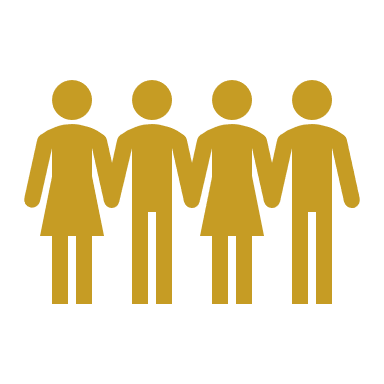 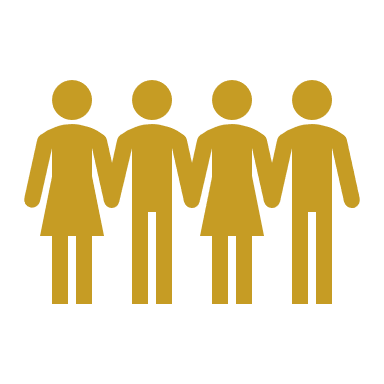 التكنولوجيات الرائدة للبلدان العربية

اجتماع حول آثار التكنولوجيات الرائدة على العمل وتمكين الشباب (2018)

تقديم الخدمات إلى الدورة الوزارية الثلاثين للإسكوا (2018)

ندوة حول تأثيرات التكنولوجيات الرائدة على التربية والشباب (2018)

المساهمات في المؤتمرات الإقليمية (2018)
اخذ علما 
وفي الختام:
Escwa-tdd@un.org